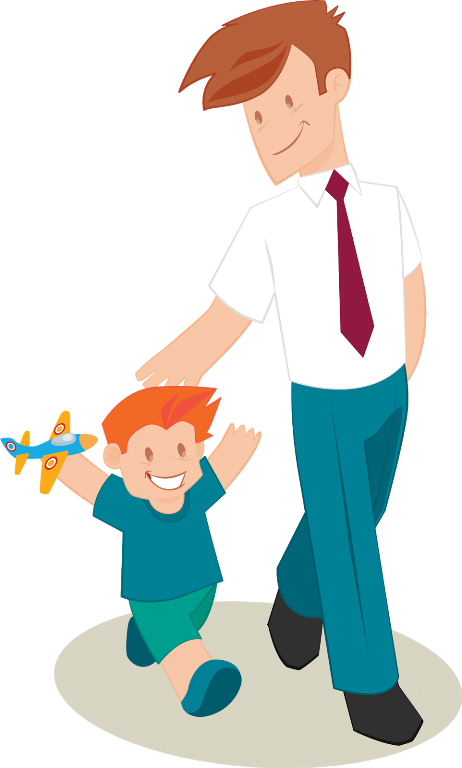 День отца
Информационные минуты, 
«Поле Чудес»
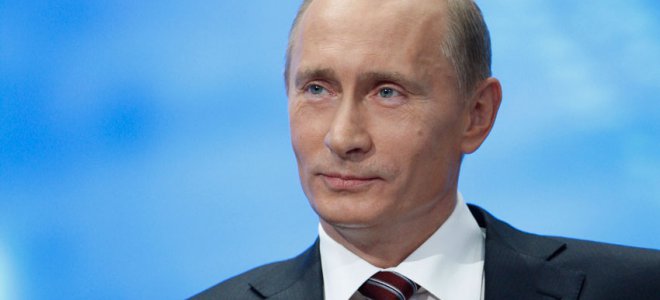 Указом Президента Российской Федерации        В.В.Путина  День отца признается официальным праздником в России с 2021 года и отмечается в третье воскресенье октября. 
В 2022 году эта дата – 16 октября.
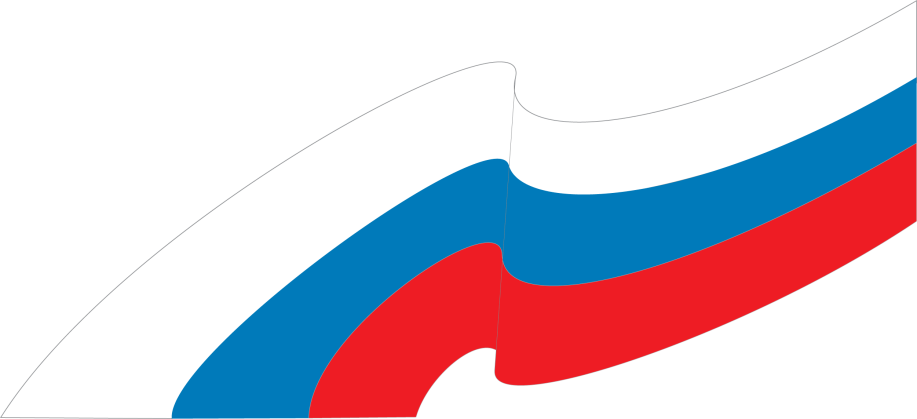 Праздники, связанные с семьёй
Днём матери, 
Днём защиты детей и 
Днём семьи, любви и верности
День отца
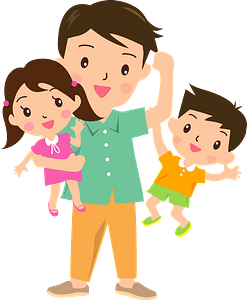 Что означает слово «отец»?
Википедия (ru.wikipedia)

Отец – мужчина-родитель по отношению к своим детям.
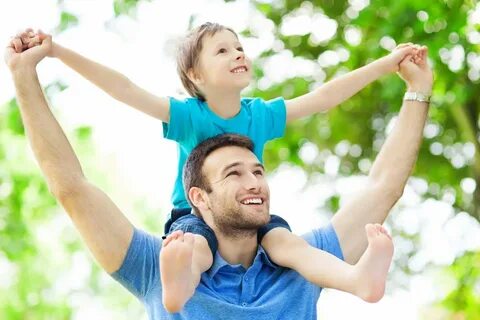 Синонимы слова «отец»
предок,
родитель, 
родич, 
фазер,
батька, 
батюшка, 
батя, 
батяня
па,
папа,
папаня, 
папаша, 
папочка, 
папуленька, 
папулечка, 
папуля, 
папусенька,
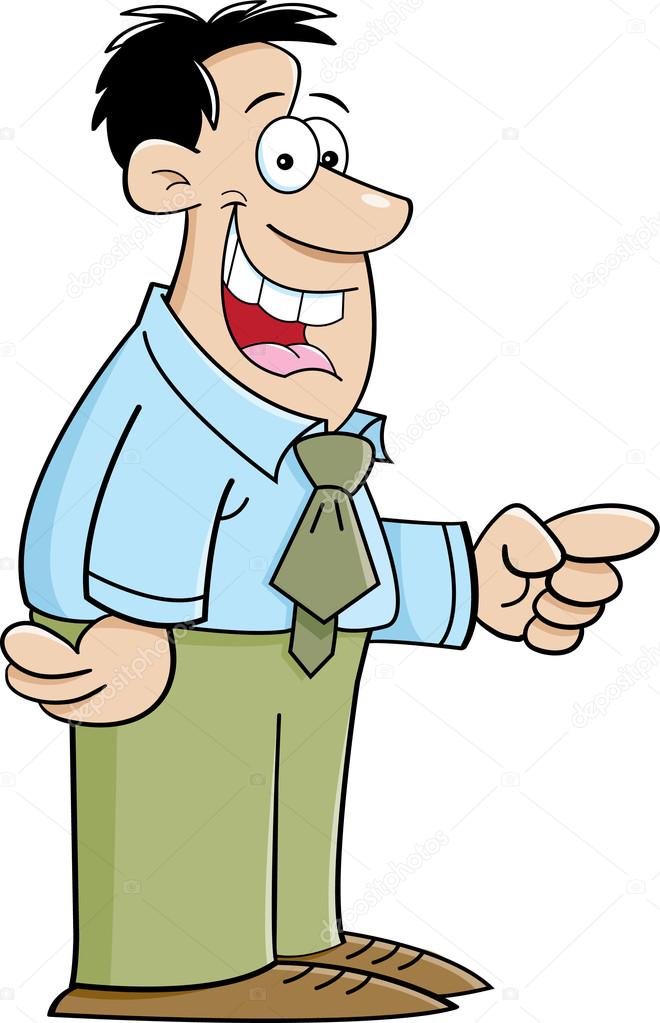 Пословицы и поговорки об отце
Каково дерево, таков и клин, каков батька, таков и сын.
Где хороший отец, там и сын молодец.
Трезвый отец – детям образец.
Отца бойся, а мать уважай.
Каков отец, таков и молодец.
Добрый сын – отцу радость, а худой – печаль.
Слава сына – отцу отрада.
Умный сын – отцу замена, а глупый – не в помощь.
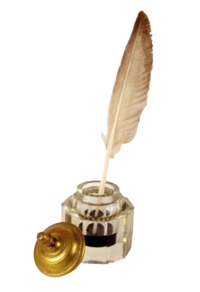 Кто не в шутку, а всерьёз
Нас забить научит гвоздь?
Кто научит смелым быть?
С велика упав, не ныть,
И коленку расцарапав,
Не реветь? Конечно, ...
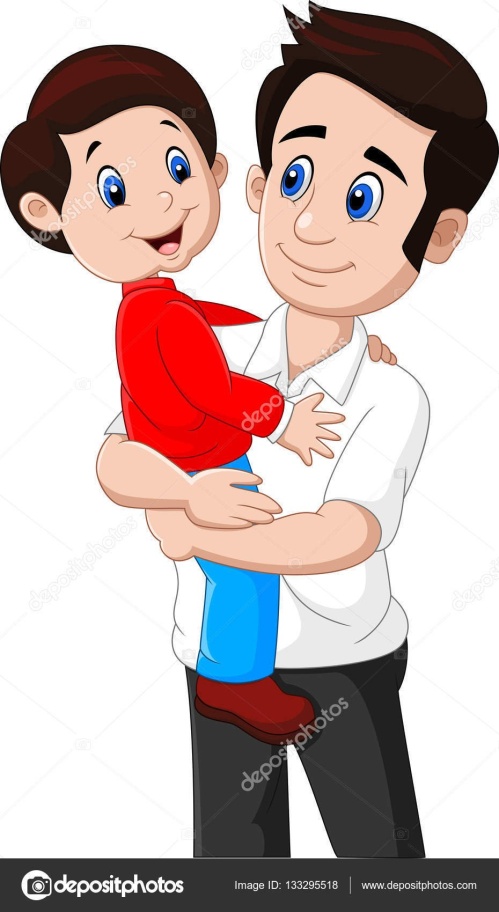 «Домострой» (XVI век)
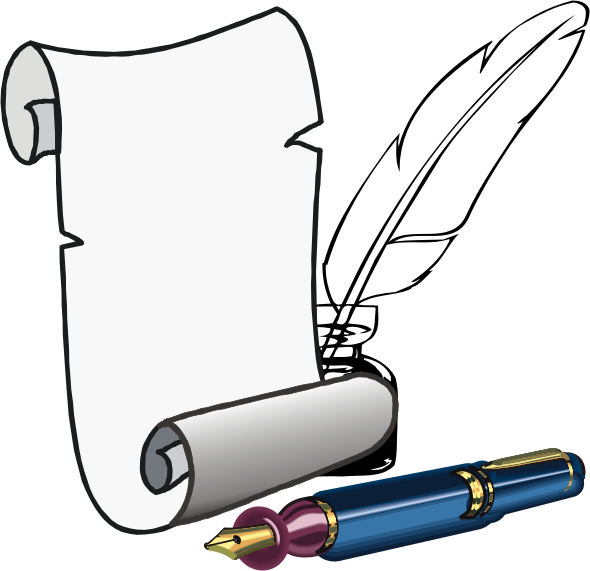 Отец обязан обеспечить дом экономически и устроить его обитателей нравственно.
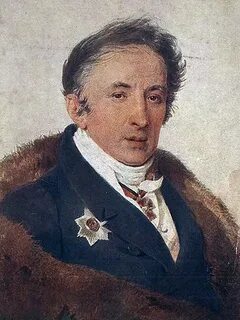 Без хороших отцов нет хорошего воспитания, несмотря на все школы. 
       Н. М. Карамзин
Защитник семьи, защитник Отечества
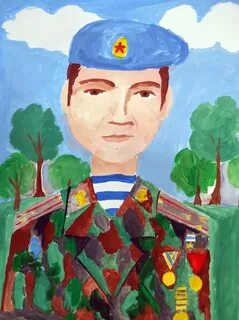 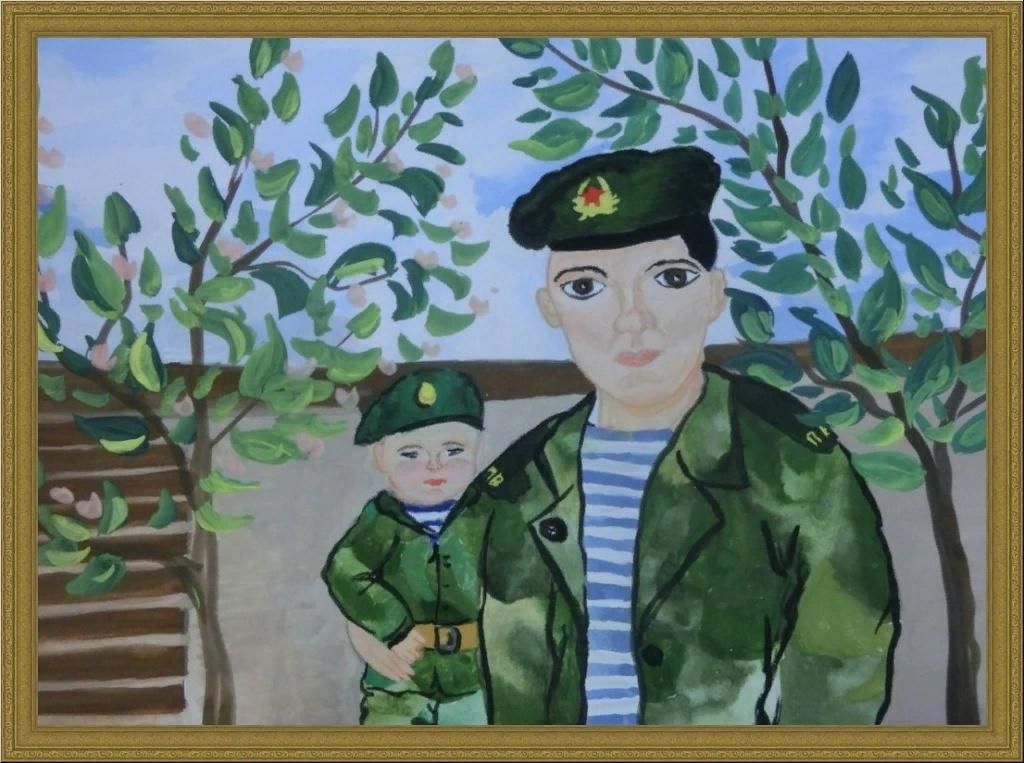 «Поле чудес»
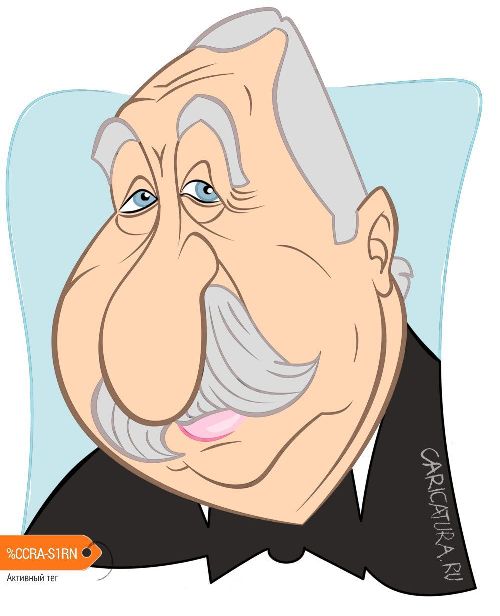 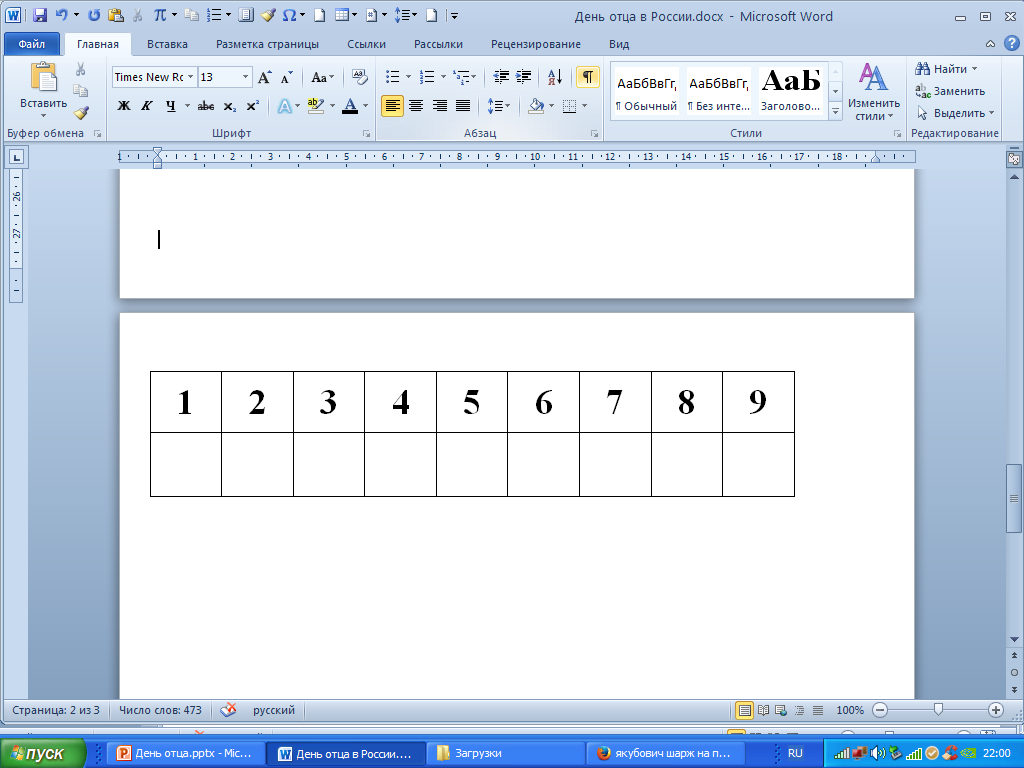 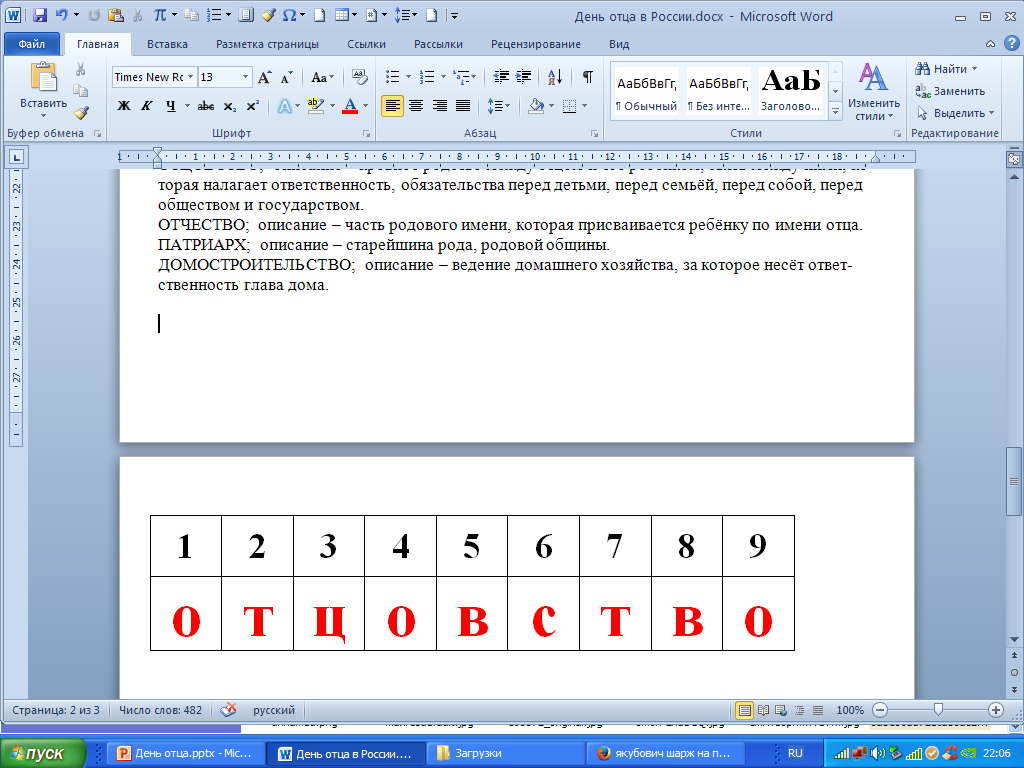 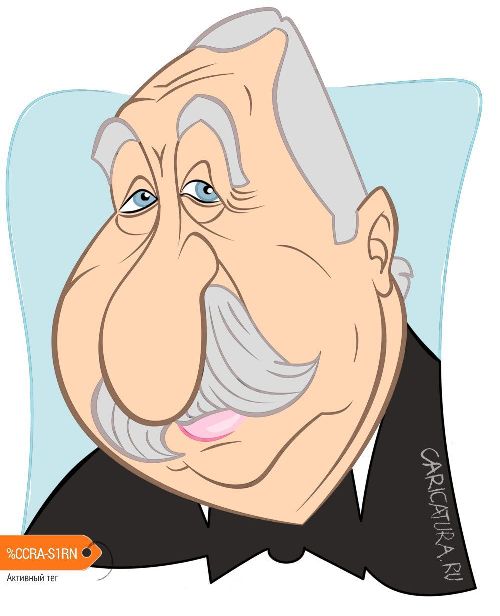 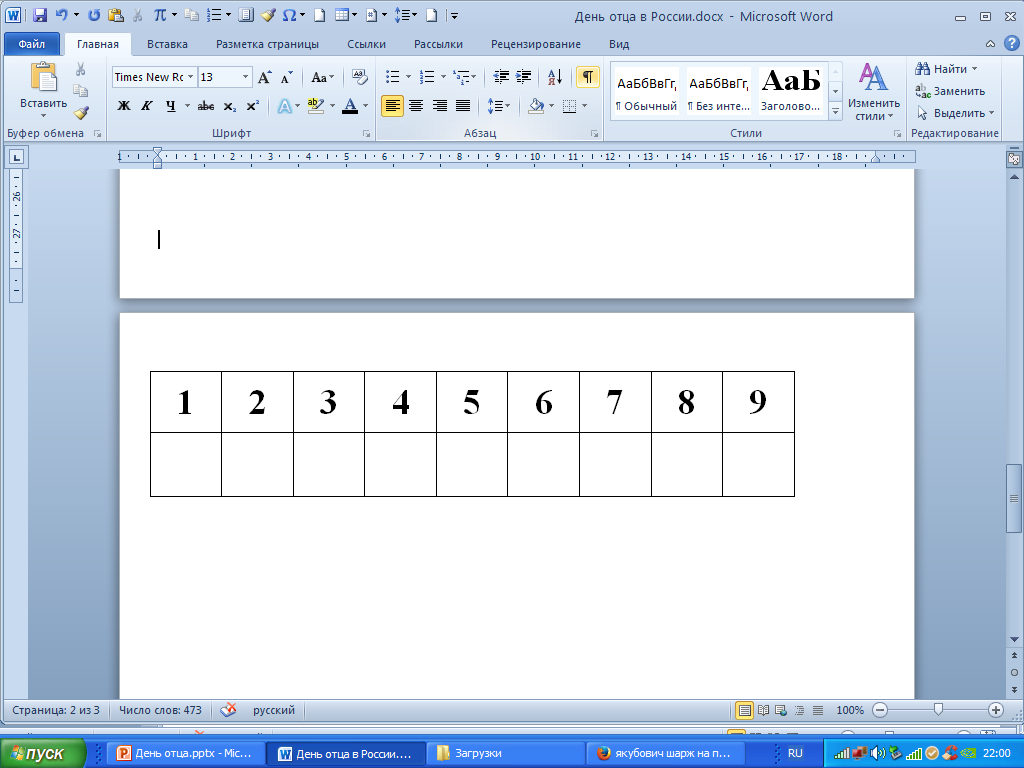 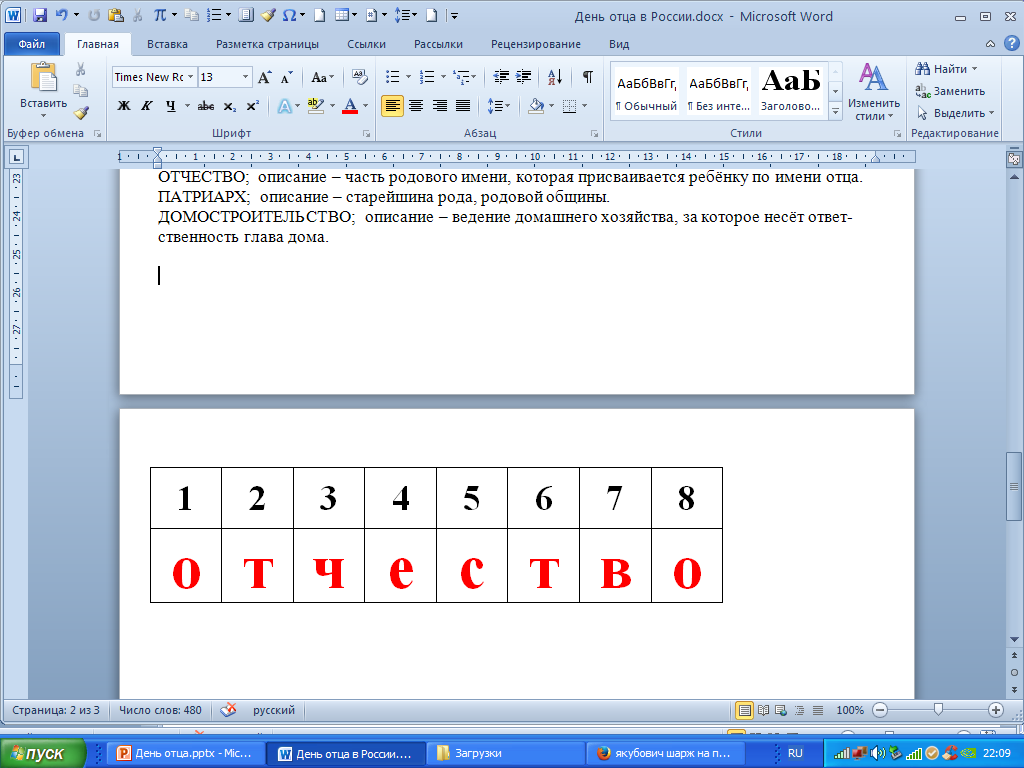 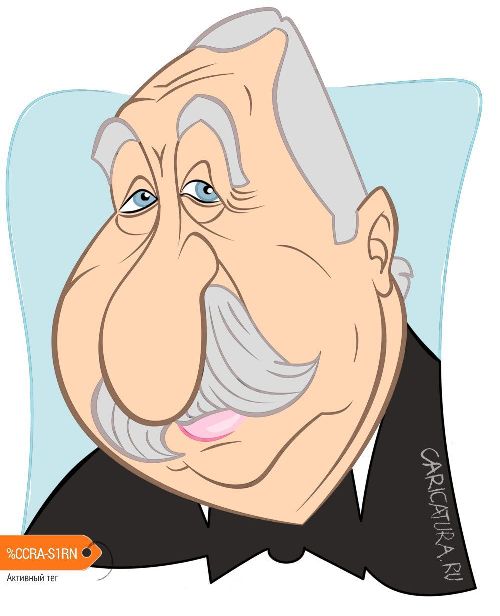 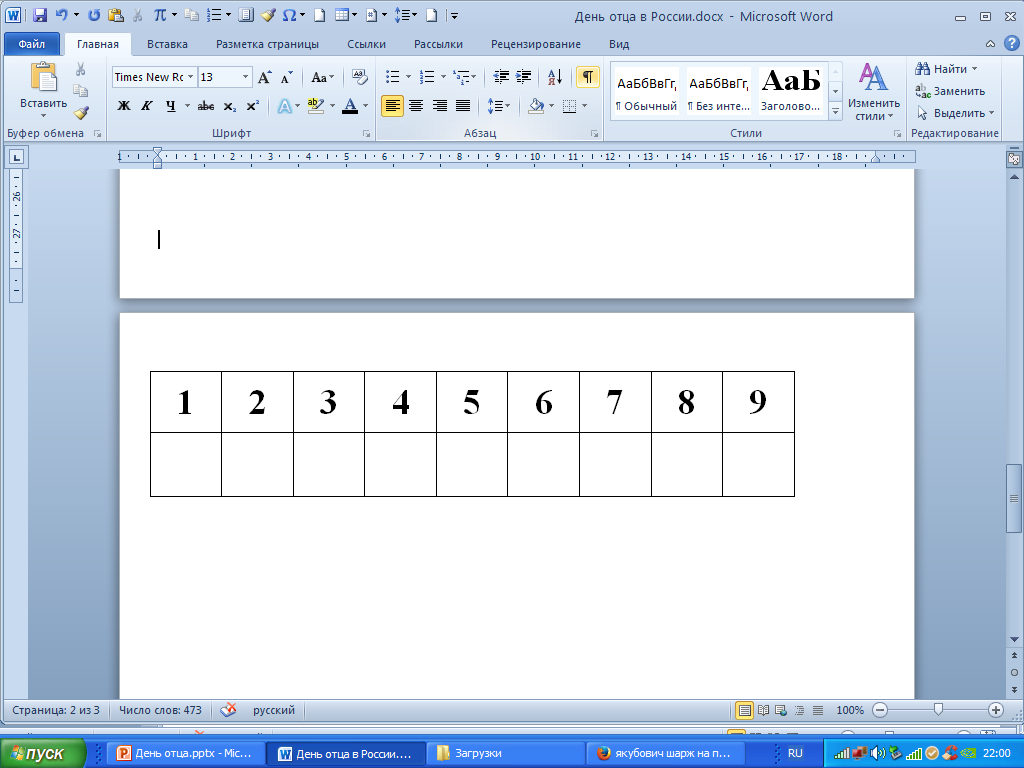 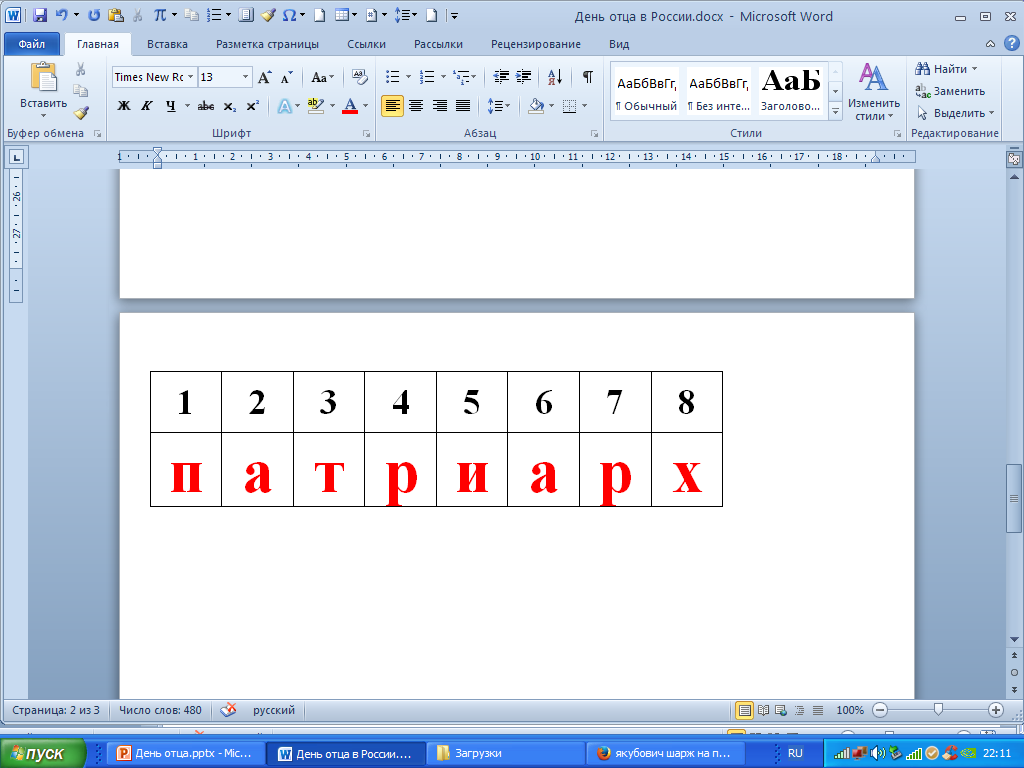 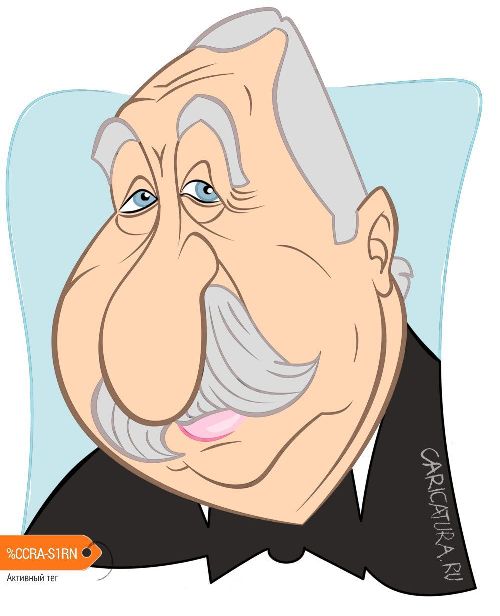 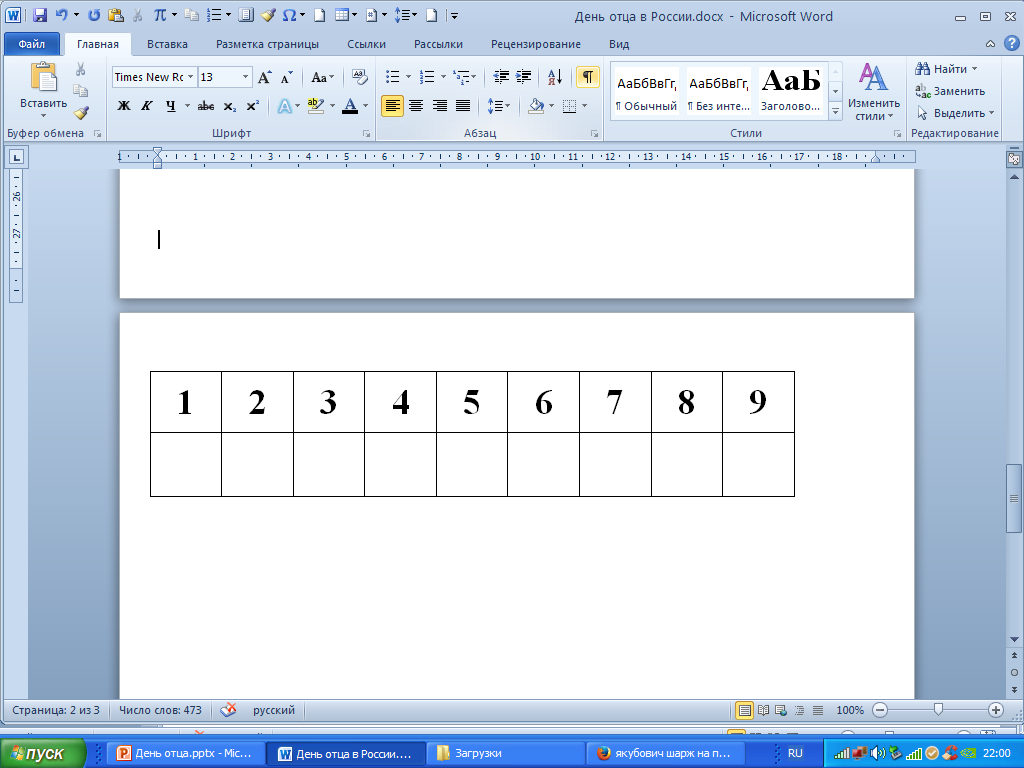 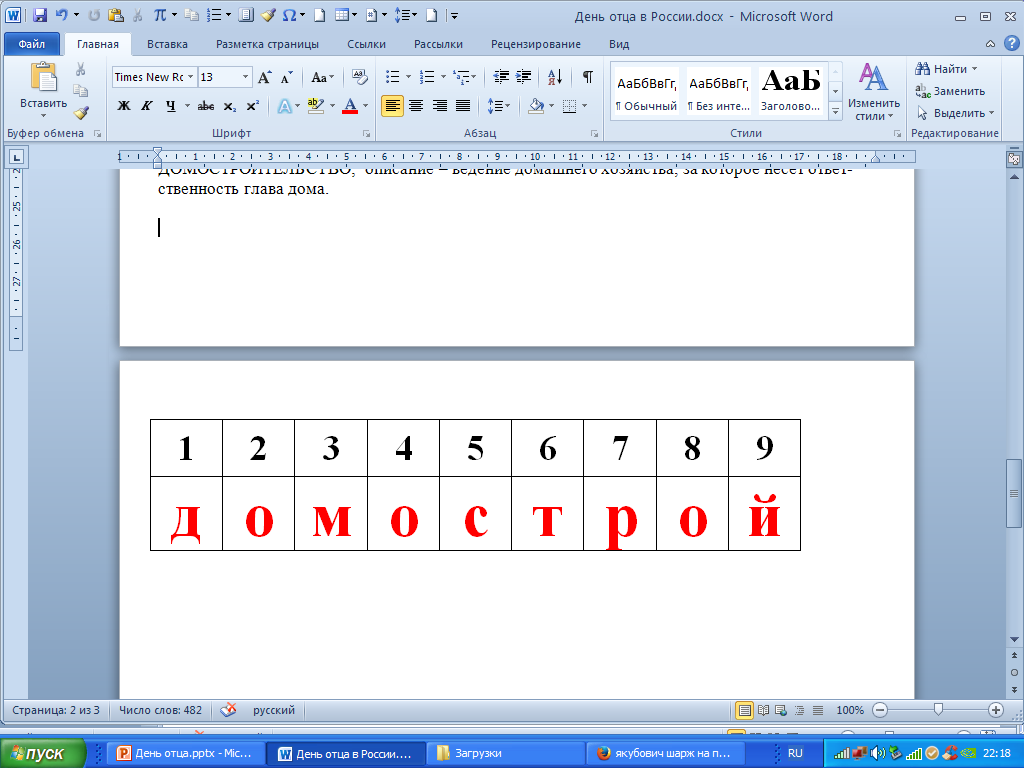 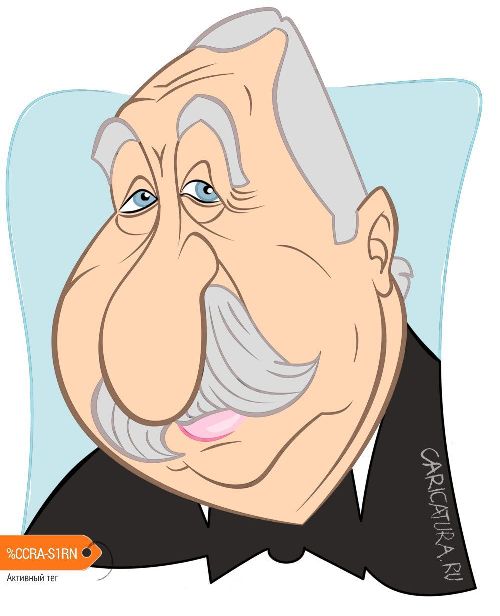